Проект
«Развитие мелкой моторику рук у дошкольников»
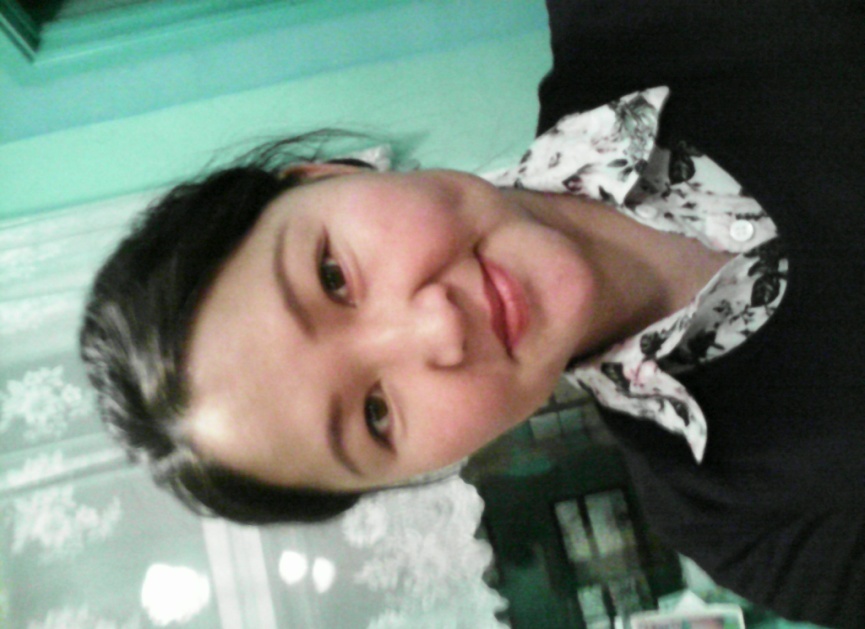 Воспитатель: Бады Алиса николаевна
Мадоу № 1 «Солнышко»
Цель: развитие речи детей, посредством пальчиковых игр.
Задачи: 
1. Повысить речевую активность; 
2. Учить слушать и понимать речь взрослого;
3. Создать благоприятный эмоциональный фон;
4. Развивать умение подражать взрослому;
5. Развивать воображение и память;
6. Тренировать память ребенка.
Развитие мелкой моторики рук имеет 
большое значение для общего физического и психического развития ребенка 
на протяжении всего дошкольного детства.
«Развитие мелкой  моторики рук у дошкольников через пальчиковые игры». 
Состояние моторной сферы ребенка – один из показателей готовности к  школьному обучению.
Развитие речи детей тесно связано с состоянием мелкой моторики рук. 
Развитие мелкой моторики пальцев рук положительно сказывается на 	
становлении детской речи.
Пальчиковые игры – это инсценировка каких – либо рифмованных 
историй, сказок при помощи пальцев. Сегодня мы с вами рассмотрим 
некоторые виды пальчиковых игр:
Пальчиковые игры со стихотворным сопровождением.
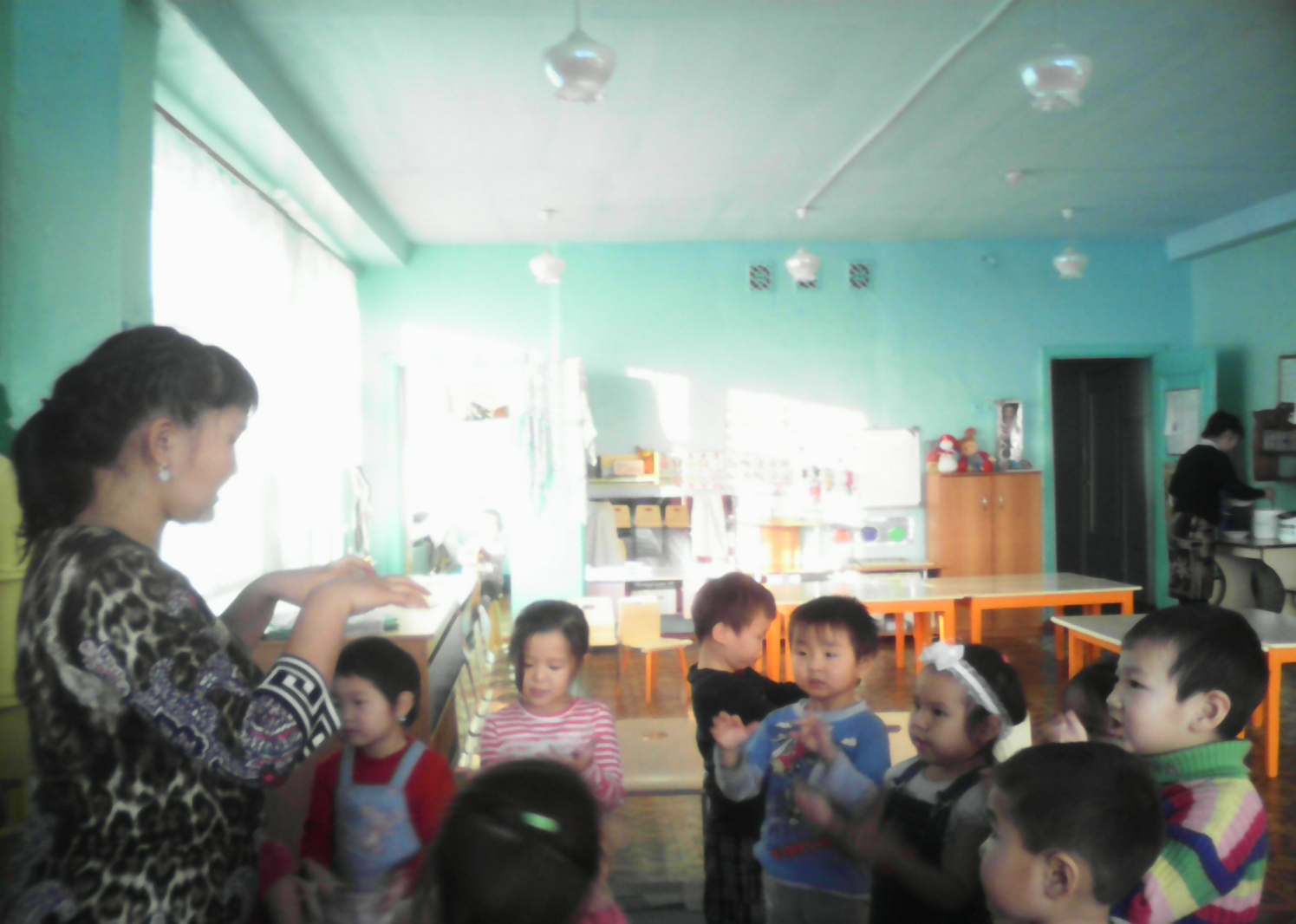 Пальчиковые игры с предметами.
Рыбка 
Рыбка плавает в воде, плещется, играет.
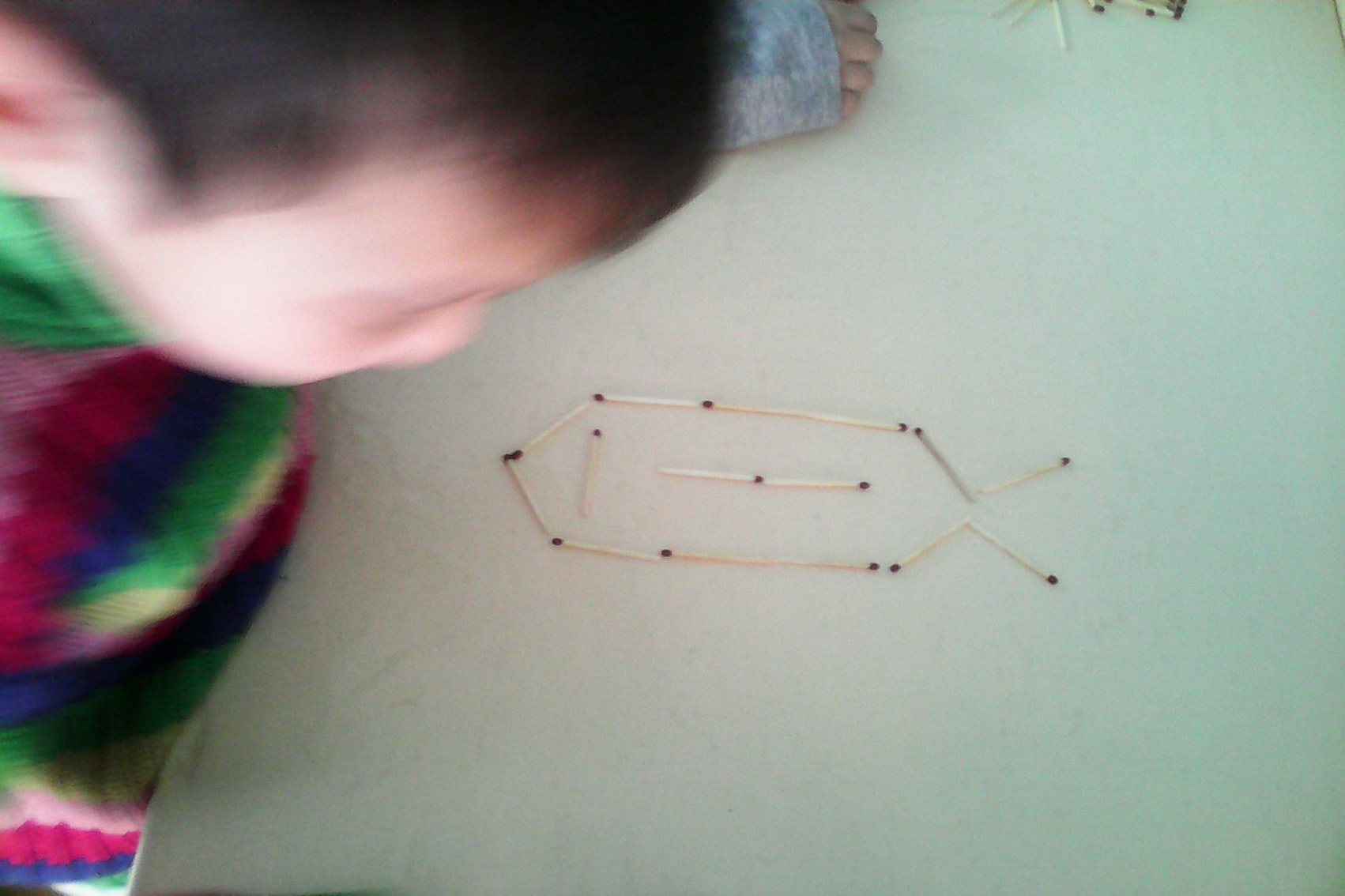 Домик.
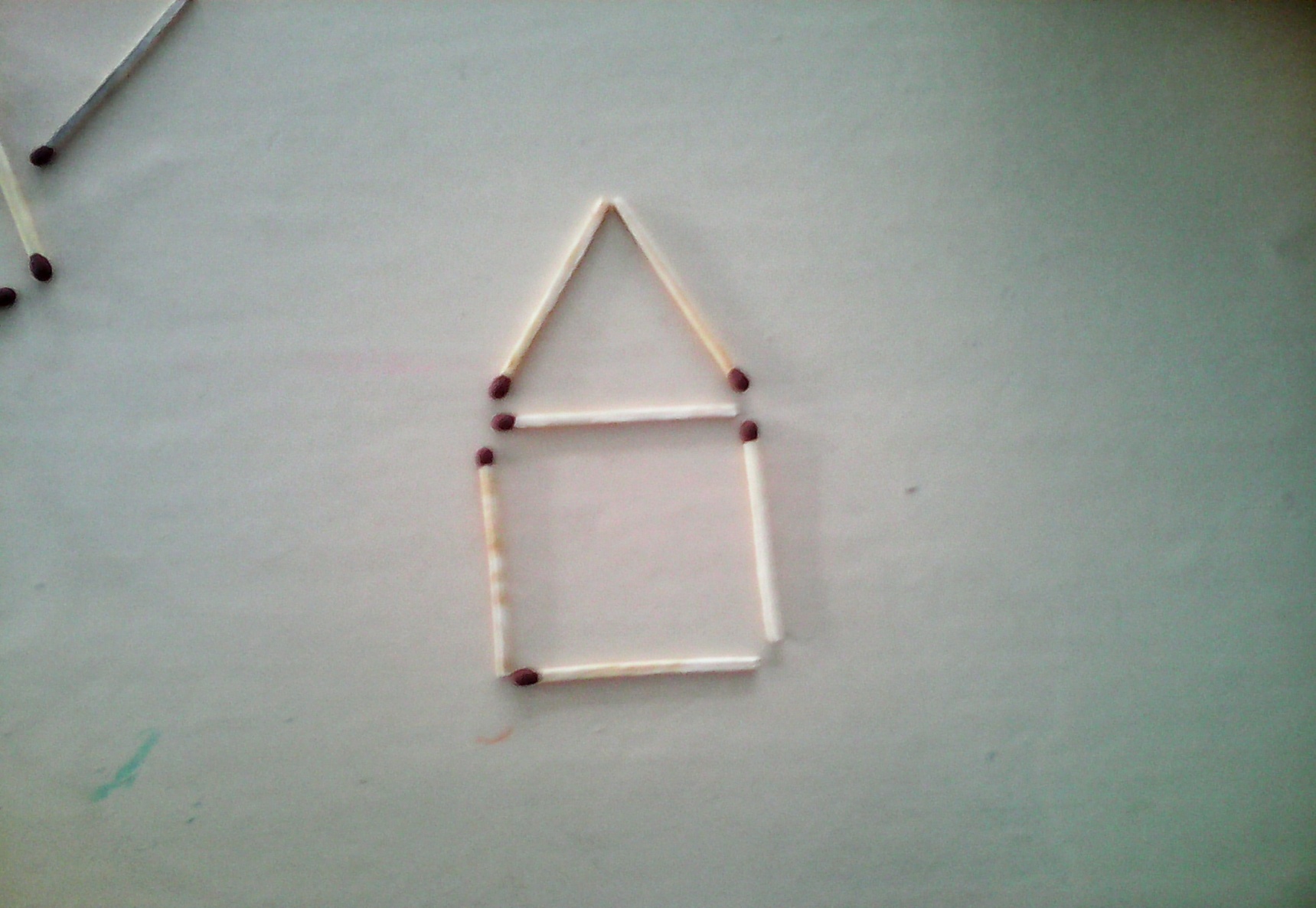 Машина
Машина по улицам мчится
Из-под колес пыль клубится.
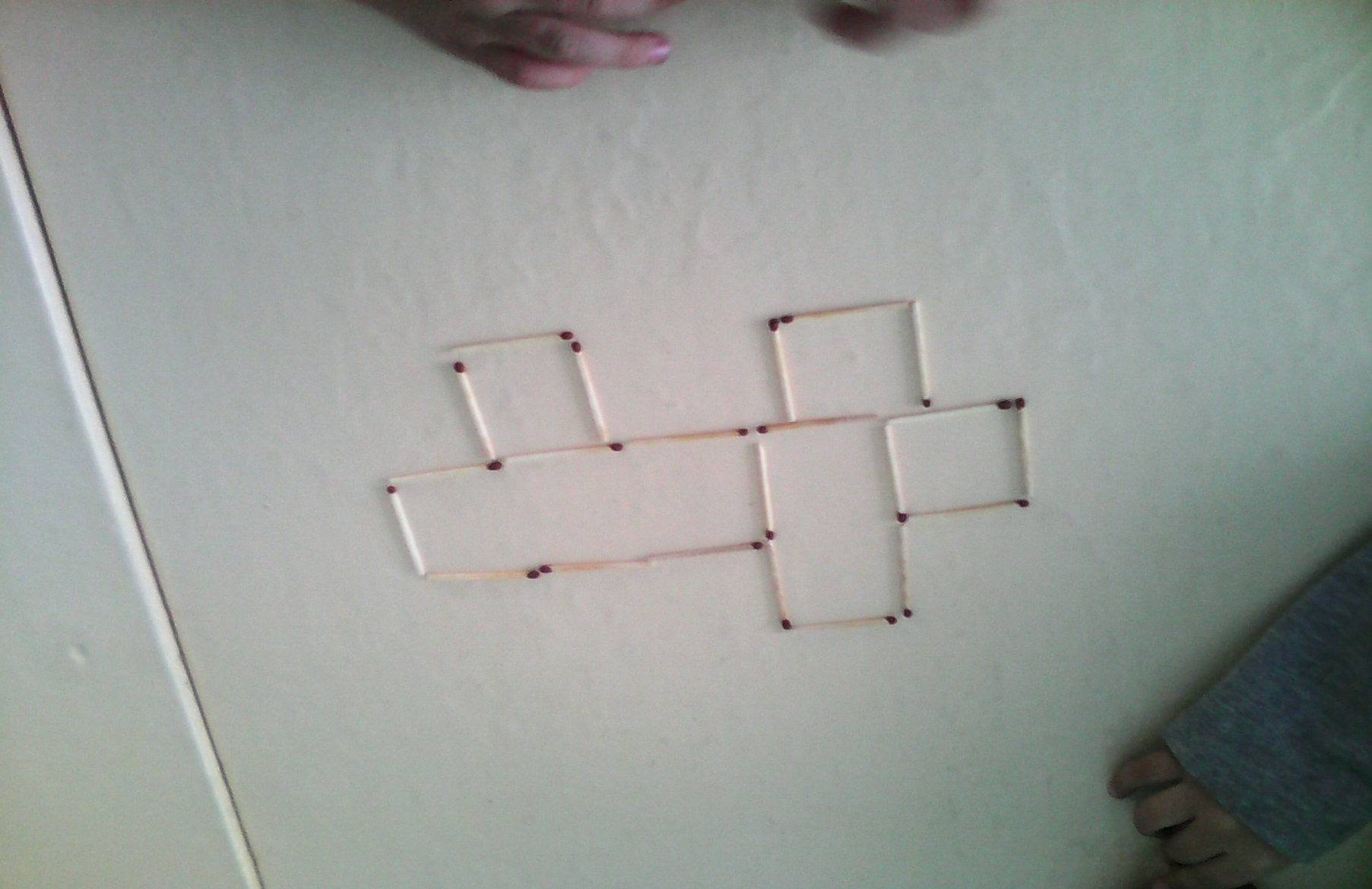 Пальчиковые игры с элементами самомассажа.
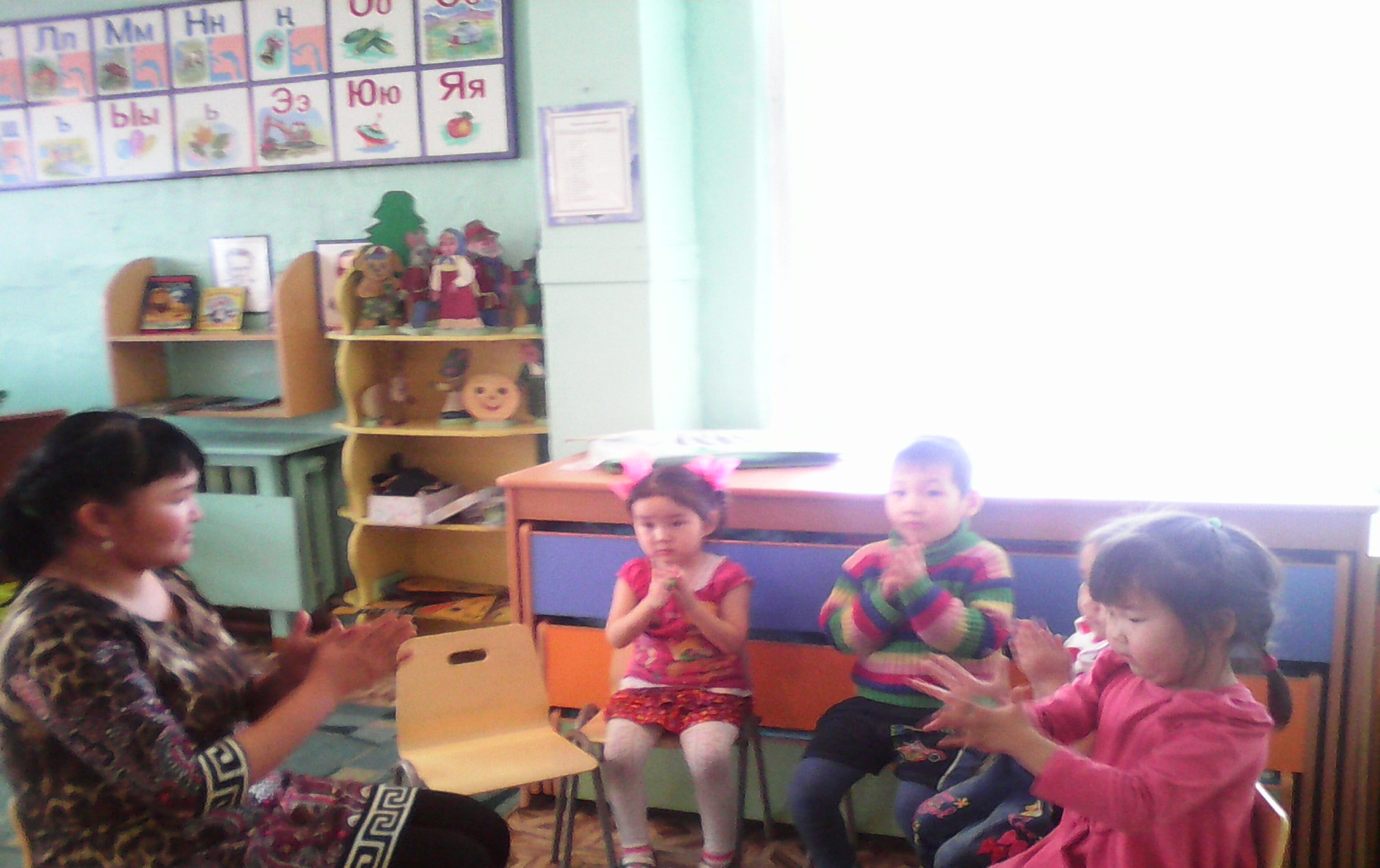 Пальчиковые игры с музыкальным сопровождением. 

            В таких играх синтез движения, речи и музыки радует детей и позволяет 
проводить эти игры наиболее эффективно.
Спасибо за внимание!